The Great Biology Pubish Quiz
Types of Variation
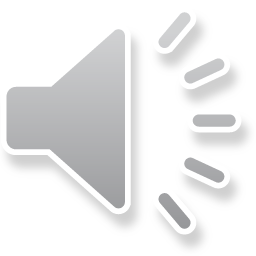 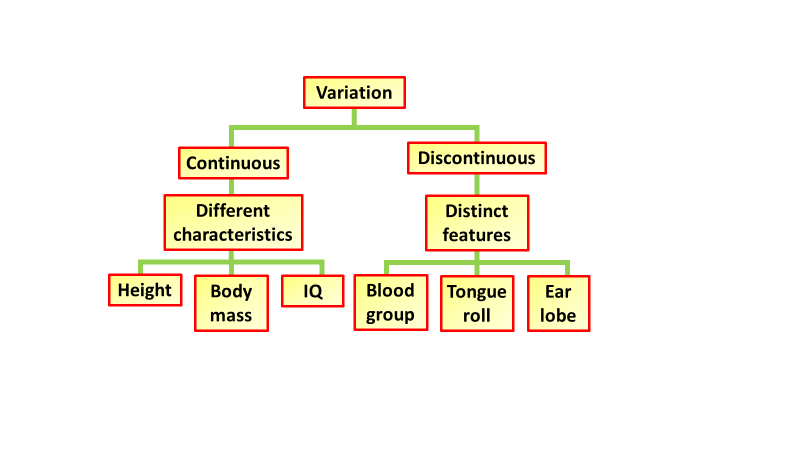 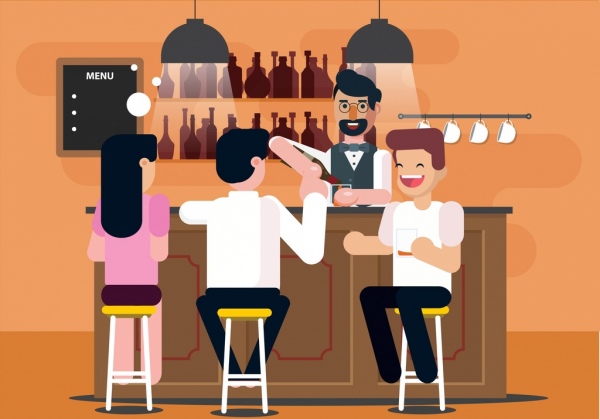 The Great Biology Pubish Quiz
Types of Variation
What type of variation is passed from parents to offspring?
Environmental
A
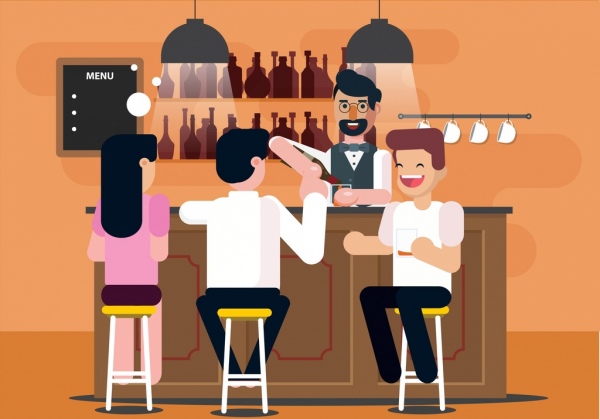 Continuous
B
Discontinuous
C
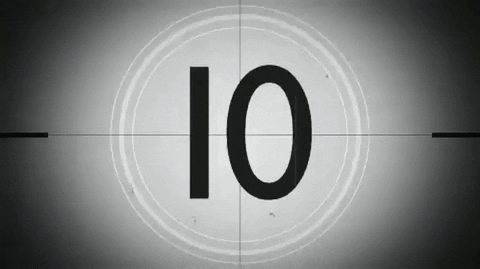 Genetic
D
The Great Biology Pubish Quiz
Types of Variation
What type of variation is influenced by external conditions?
Genetic
A
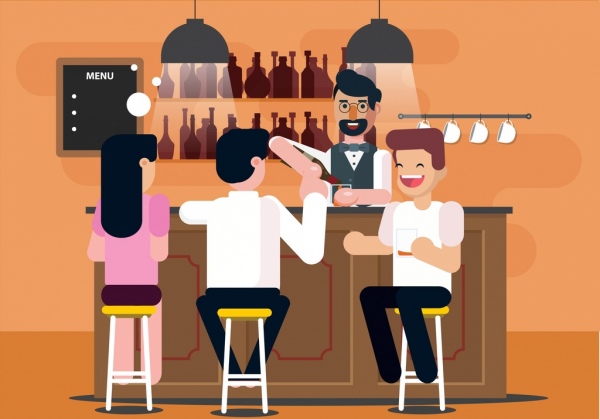 Environmental
B
Continuous
C
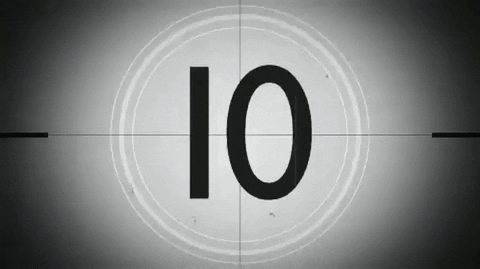 Mutational
D
The Great Biology Pubish Quiz
Types of Variation
What type of variation is observed as a smooth, gradual range of differences?
Discontinuous
A
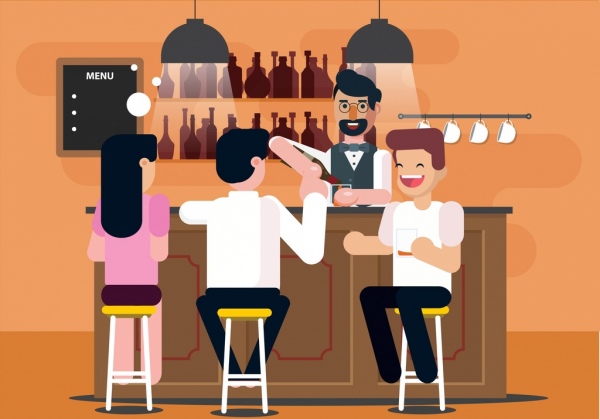 Genetic
B
Continuous
C
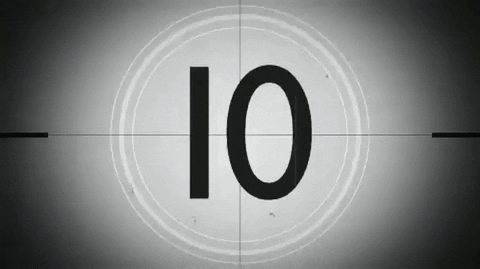 Recombinational
D
The Great Biology Pubish Quiz
Types of Variation
What type of variation is characterized by distinct categories with no intermediate forms?
Continuous
A
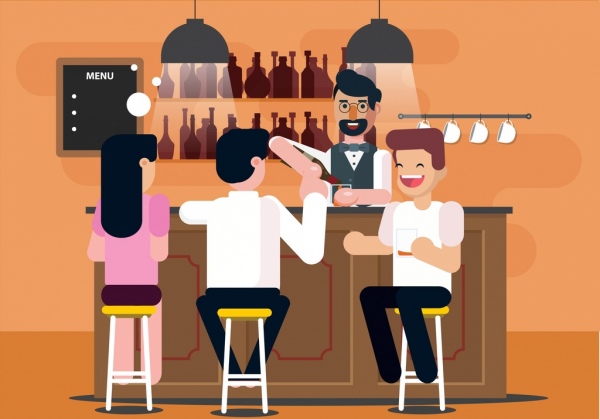 Discontinuous
B
Genetic
C
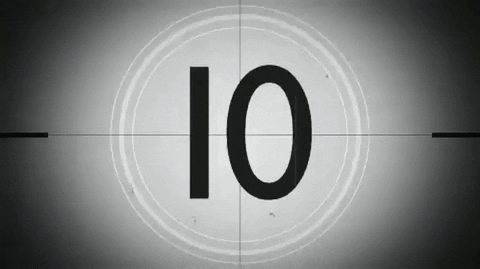 Environmental
D
The Great Biology Pubish Quiz
Types of Variation
What type of variation results from errors during DNA replication?
Mutational
A
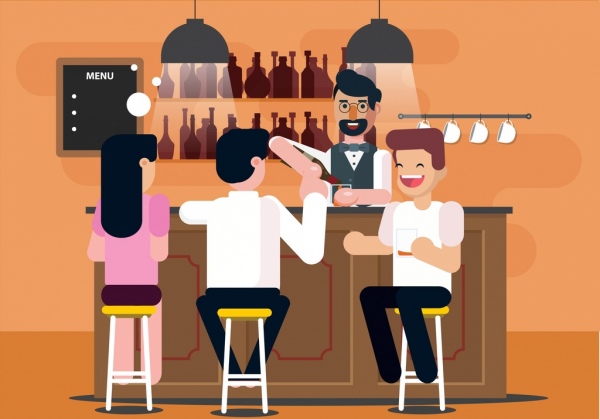 Genetic
B
Continuous
C
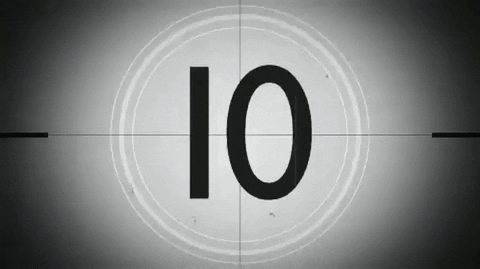 Recombinational
D
The Great Biology Pubish Quiz
Types of Variation
What type of variation arises from the mixing of parental genes during sexual reproduction?
Mutational
A
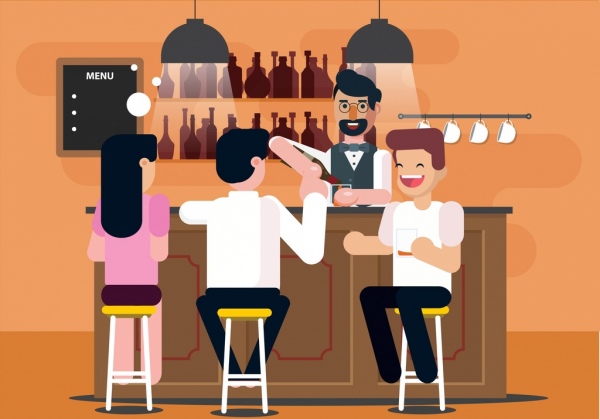 Continuous
B
Recombination
C
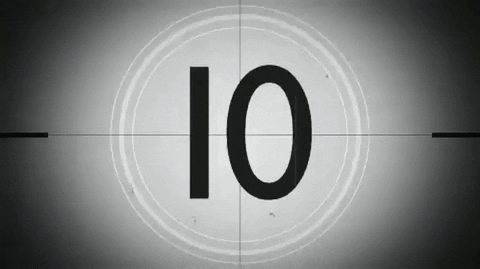 Environmental
D
The Great Biology Pubish Quiz
Evolution
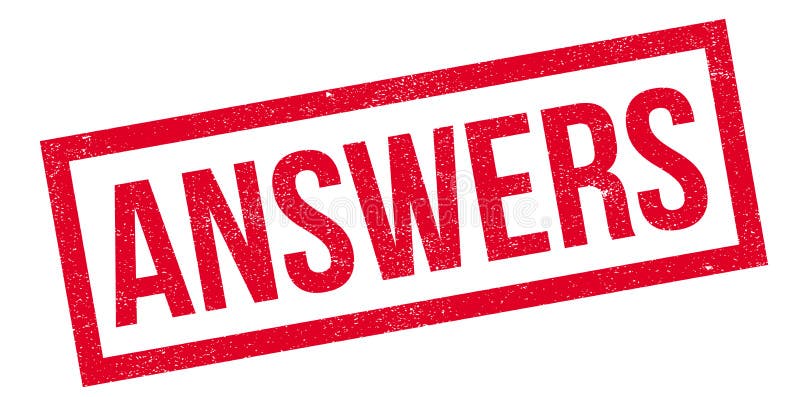 Question 1
D
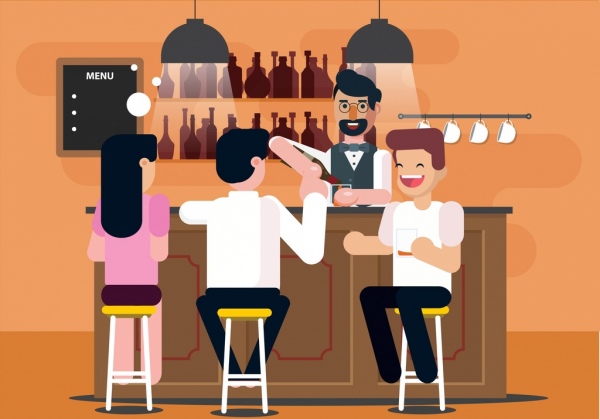 Question 2
B
Question 3
C
Question 4
D
Question 5
A
Question 6
C